PDCWG Report to ROS 

Chair: Percy Galliguez, Brazos Electric Power Cooperative, Inc.
Vice Chair: Lei Ye, Austin Energy
 
ROS
November 2nd, 2017
Report Overview & Notes
Report Overview
Meeting Minutes
BAL-001-TRE-1 FMEs & IMFR
3 FMEs in the month of September
 One FME activated hydro generation resource RRS providers.
IMFR=1022.32MW/0.1Hz(2.683 times the required IMFR, 381MW/0.1Hz)
Frequency Control Report
Meeting Minutes
PDCWG Meeting 9/13/17
Southern Cross DC Tie Transmission Project(ERCOT and Pattern Development Presentations)
AS Methodology for 2018(ERCOT)
Regulation & Frequency Control Reports
MOD-026-1 Discussion(Close to submission)
NOGRR Proposal/Review Status
BAL-001-TRE-001 Discussion
Combined Cycle Steam Governor Deadband R6.2  
Power Augmentation for Chillers
Frequency Measurable Events Performance
Frequency Measurable Events
There was 3 FMEs in September
9/1/2017 16:56:08
Loss of 456 MW
Interconnection Frequency Response: 1014 MW/0.1Hz
8 of 39(2 of 31 RRS Providers) Evaluated Generation Resources had less than 75% of their expected Initial Primary Frequency Response.
5 of 39(1 of 31 RRS Providers) Evaluated Generation Resources had less than 75% of their expected Sustained Primary Frequency Response.

9/1/2017 21:41:48
Loss of 1204 MW(Nadir=59.762Hz)
Interconnection Frequency Response: 1433 MW/0.1Hz
6 of 45(1 of 21 RRS Providers) Evaluated Generation Resources had less than 75% of their expected Initial Primary Frequency Response.
4 of 45(0 of 21 RRS Providers) Evaluated Generation Resources had less than 75% of their expected Sustained Primary Frequency Response.
Frequency Measurable Events
9/15/2017 17:50:47
Loss of 812 MW
Interconnection Frequency Response: 855 MW/0.1Hz
8 of 47(0 of 17 RRS Providers) Evaluated Generation Resources had less than 75% of their expected Initial Primary Frequency Response.
5 of 47(0 of 17 RRS Providers) Evaluated Generation Resources had less than 75% of their expected Sustained Primary Frequency Response.
Interconnection Minimum Frequency Response (IMFR) Performance
IMFR Performance currently 1022.32 MW/0.1Hz
September 2017
Frequency Control Report
CPS1 Performance
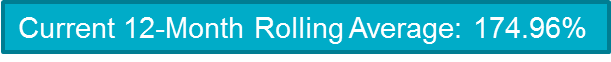 RMS1 Performance of ERCOT Frequency
Frequency Profile Analysis
Time Error Corrections
There were no Time Error Corrections (TEC) in September
ERCOT Total Energy
ERCOT Total Energy from Wind Generation
ERCOT % Energy from Wind Generation
Questions?